低コスト工法の場合
評点UP！
0.○→1.○
一般的な工法の場合
負担額
総額
約○万円
総額約○万円
○○○○○
○○○・・・・・
工期44日
・補助金　○○万円
・自己負担額
　約○万円
・補助金　○万円
・自己負担額
　　約○万円
25日
0.33評点
約12万円
工期短縮！
○日　→　○日
【所有者のコメント】
○○○○・・・・・・。
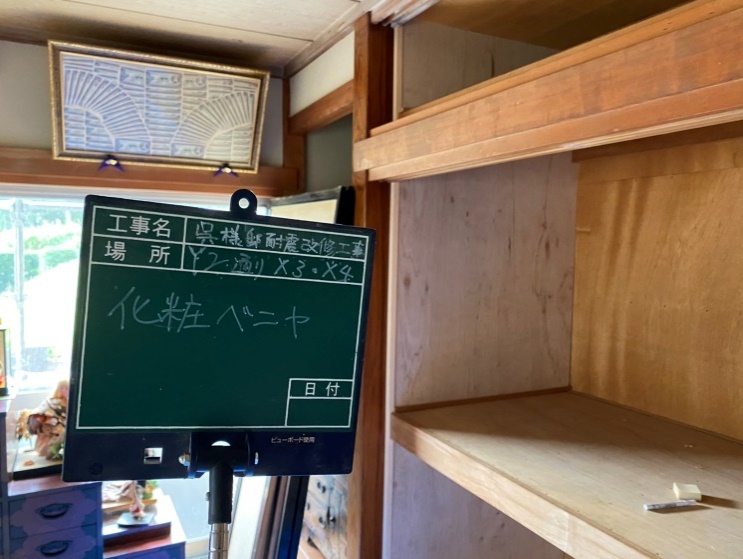 写真
【業者からのコメント】
○○○○・・・・・・。
④
⑤